Mrs. Eyeville Reed
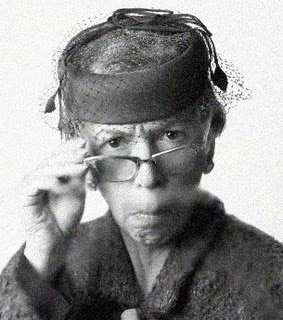 I expect students to read the prompt carefully!  The prompt is jammed packed with important information!
Mrs. Katchie Label
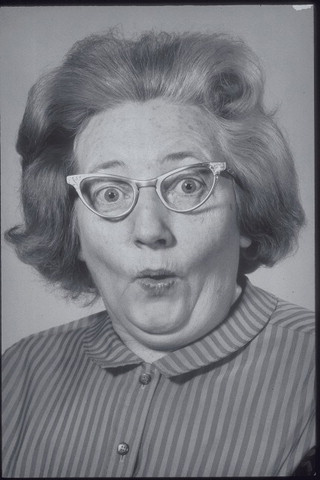 I am surprised when I read a unique and catchy title!  That makes a great first impression of a student’s writing!  
Mrs. Osie Dee
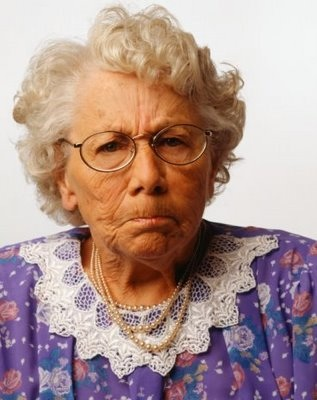 I expect students to organize their writing!  

Introduction Body
Conclusion
Mrs. Eyeam Baffled
I am confused when students don’t include details and description in their writing.
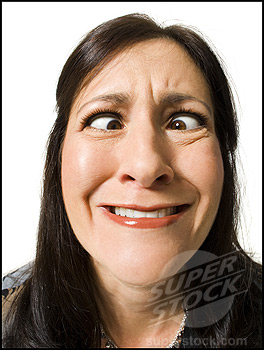 Mrs. Actshun Verb
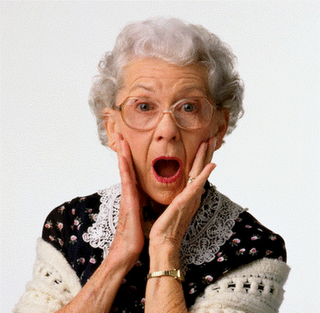 I can’t believe it when a student uses great word choice!  It makes their writing so much better…especially if the student uses lots of action verbs!!
Mrs. Loveda Voyce
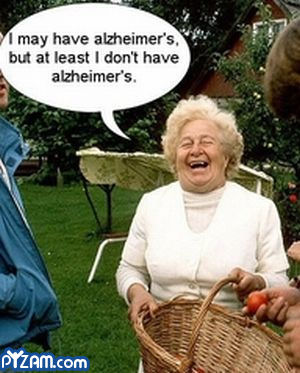 I love to see voice in the student’s writing! I always score the writing higher if the student makes me feel something!
Mrs. Dontbie Lazy
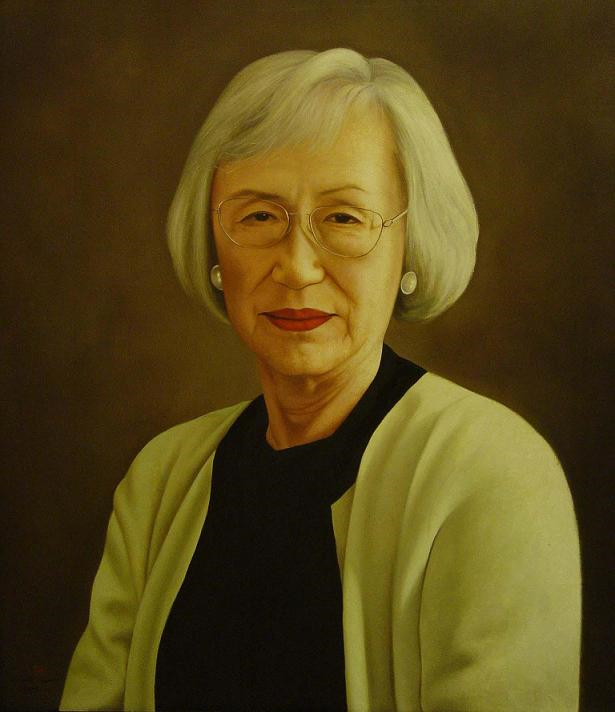 In my proper opinion, texting lingo and other abbreviations should be outlawed!  I expect students to use only proper English in their writing.
Mrs. Icee Effort
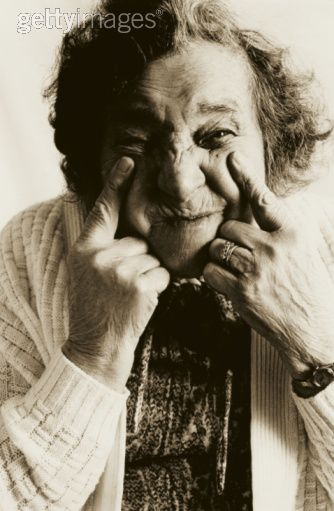 I expect to see effort!  I expect students 
  to write 
  at least  two+ pages!!!
Mrs. Konfidance  Inyew
I am excited to read your writing!  I know that you will do your best!
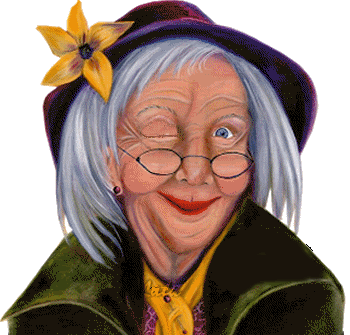